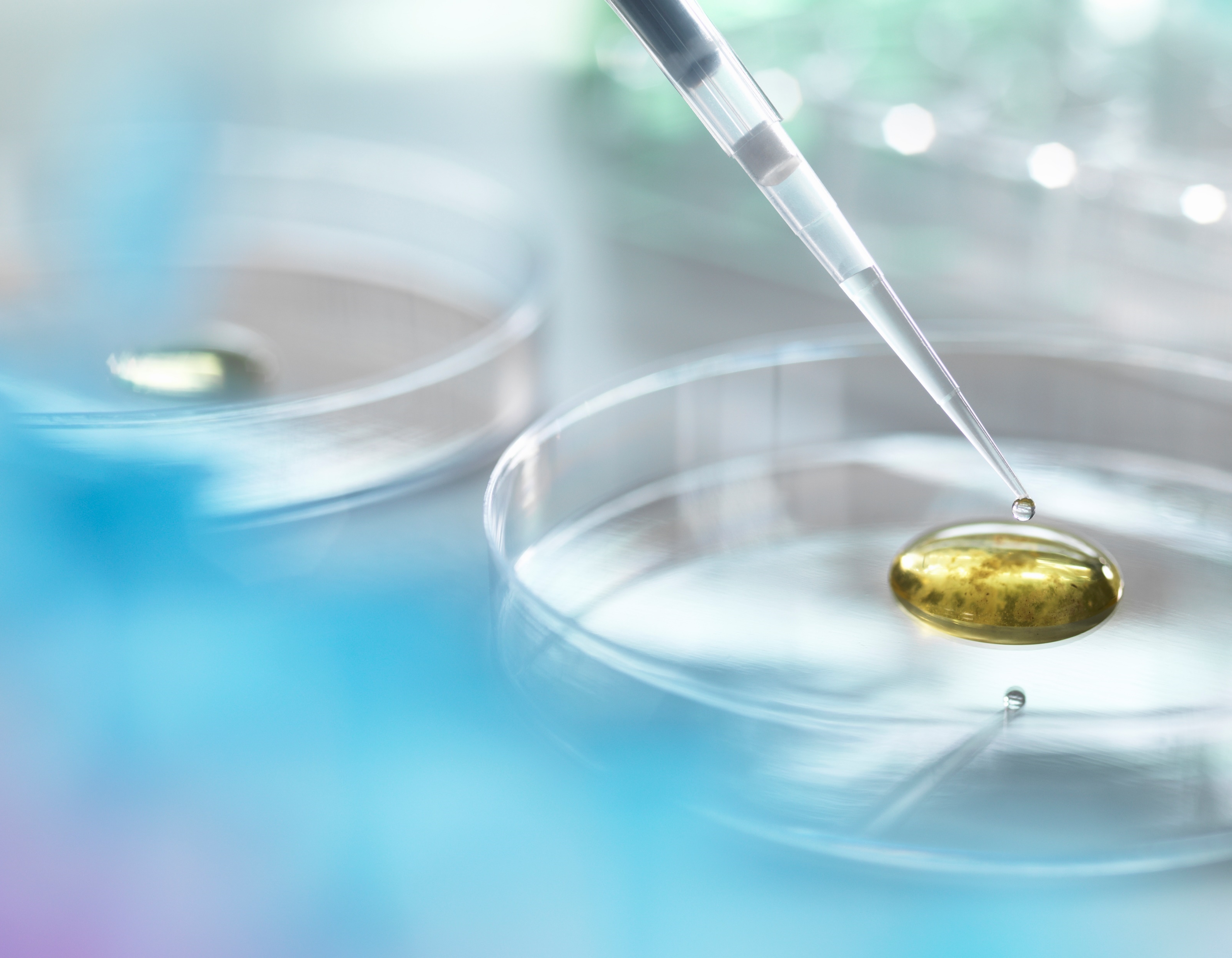 Пандемия COVID-19:  Перестройка системы здравоохранения США
ДР. N. deshore
Доктор управления здравоохранением, Магистр государственного управления, Магистр наук, Медсестра продвинутой практики
ОГОВОРКА
Мнение и утверждения, выраженные в данной презентации, принадлежат автору и не обязательно отражают официальную политику или позицию правительства Соединенных Штатов, Национального военно-медицинского центра имени Уолтера Рида, Университета по обслуживанию вооруженных сил или Министерства обороны.
[Speaker Notes: Read slide]
РАСПРОСТРАНЕНИЕ Covid- 19 - глобально
По состоянию на 16 мая 2020 г.
По состоянию на 16 мая 2020 г.
Всего подтверждено
4,626,632
Всего смертей
311,363 (15%)
Выздоровевшие/выписанные 
1,679,428 (85%)
Страны/регионы
188
[Speaker Notes: The early days of the global pandemic, China experienced the earliest reported cases of pneumonia leading to death on November 17, 2019. By December 31, 2019, when the Chinese authorities first reported it to the World Health Organization (WHO), it was already a full-fledged outbreak. On 12 January 2020, the World Health Organization (WHO) confirmed that a novel coronavirus was the cause of a respiratory illness in a cluster of people in Wuhan City, Hubei Province, China. 
[В первые дни глобальной пандемии в Китае произошли самые первые зарегистрированные случаи пневмонии, приведшие к смерти 17 ноября 2019 года. К 31 декабря 2019 года, когда китайские власти впервые сообщили об этом во Всемирную организацию здравоохранения (ВОЗ), это уже была полноценная вспышка. 12 января 2020 года Всемирная организация здравоохранения (ВОЗ) подтвердила, что новый коронавирус стал причиной респираторного заболевания у группы людей в городе Ухань, провинция Хубэй, Китай.]

The graph outlines the trajectory of total confirmed COVID-19 cases. The number of cases globally continues to grow, with the United States struggling to slow the rate of infection. Limited testing and challenges in the attribution of the cause of death means that the number of confirmed deaths may not be an accurate count of the true number of deaths from COVID-19. This graph allows for the comparison of how rapidly the number of confirmed deaths increased after the outbreak reached a similar stage in each country.
[График показывает траекторию всех подтвержденных случаев COVID-19. Число случаев заболевания во всем мире продолжает расти, и Соединенные Штаты пытаются замедлить темпы распространения инфекции. Ограниченное тестирование и проблемы в установлении причины смерти означают, что число подтвержденных смертей может не соответствовать точному количеству истинного числа смертей от COVID-19. Этот график позволяет сравнить, насколько быстро число подтвержденных случаев смерти увеличилось после того, как вспышка достигла аналогичной стадии в каждой стране.]

The human cost of coronavirus has continued to mount.  As of May 16, 2020, the total confirmed COVID-19 cases are 4,626,632 | total deaths are 311,363 |  recovered/discharged cases 1,679,428 | total countries or regions included in counts 188.  Total deaths and recovered/discharged cases represent 15% and 85 % of the cases considered closed.
[Человеческие потери из-за коронавируса продолжает расти. По состоянию на 16 мая 2020 года общее количество подтвержденных случаев COVID-19 составляет 4 626 632 | всего погибших 311 363 | выздоровевшие/выписанные случаи 1,679,428 | Общее количество стран или регионов, включенных в подсчеты 188. Общие случаи смерти и выздоровления/выписки, считающихся закрытыми, составляют 15% и 85% случаев.]

Ссылки:
https://www.thelancet.com/pdfs/journals/laninf/PIIS1473-3099(20)30120-1.pdf
https://www.arcgis.com/apps/opsdashboard/index.html#/bda7594740fd40299423467b48e9ecf6
https://www.visualcapitalist.com/infection-trajectory-flattening-the-covid19-curve/
https://www.worldometers.info/coronavirus/?utm_campaign=homeAdvegas1?%22%20%5Cl%20%22countries]
Распространение Covid-19: США в сравнении с другими странами (по состоянию на 17 мая 2020 г.)
[Speaker Notes: When comparing the data and attempting to look at how different countries' epidemics stack up against each other, we need to be aware that nations have different reporting standards, different approaches to testing, and different approaches to tracing cases, all of which makes such comparisons dangerously misleading. Testing and reporting have been inconsistent even within individual countries, and internationally. Rules on who gets tested, where and when are continuously evolving, and these changes and time lapses are not necessarily captured in the data published by different governments. Without widespread testing for COVID-19 we can neither know how the pandemic is spreading nor appropriately respond to it.
[Сравнивая данные и пытаясь понять, как эпидемии в разных странах сопоставляются друг с другом, мы должны учитывать, что в разных странах существуют разные стандарты отчетности, разные подходы к тестированию и разные подходы к отслеживанию случаев, все это делает такие сравнения опасно вводящими в заблуждение. Тестирование и отчетность были непоследовательными даже в внутри стран, а также на международном уровне. Правила о том, кто, где и когда проходит тестирование постоянно развиваются, и эти изменения и временные промежутки не всегда отражены в данных, публикуемых различными правительствами. Без широкого тестирования на COVID-19 мы не можем ни знать, как распространяется пандемия, ни адекватно реагировать на нее.]

The country comparison table represents COVID-19 affect on 213 countries and territories around the world and 2 international conveyances.  The top ten countries are listed, and Kazakhstan is listed as number 59 in the table. The United States has the most confirmed Covid-19 cases in the world, with more than 15 times the number of cases reported in China and about six times as many cases as Italy and Spain, other epicenters of the global outbreak. Confirmed infections in the US make up around a third of the world’s coronavirus cases.
[Сравнительная таблица стран отражает действие COVID-19 в 213 стран и территорий по всему миру и в 2 международных перевозках. Перечислены первые десять стран, Казахстан в таблице - под номером 59. В Соединенных Штатах зарегистрировано самое большое подтвержденное число случаев заболевания Covid-19 в мире, причем более чем в 15 раз больше случаев, зарегистрированных в Китае, и примерно в шесть раз больше, чем в Италии и Испании - других эпицентрах глобальной вспышки. Подтвержденные инфекции в США составляют около трети случаев коронавируса в мире.]


Ссылки:
https://www.worldometers.info/coronavirus/?utm_campaign=homeAdvegas1?%22%20%5Cl%20%22countries]
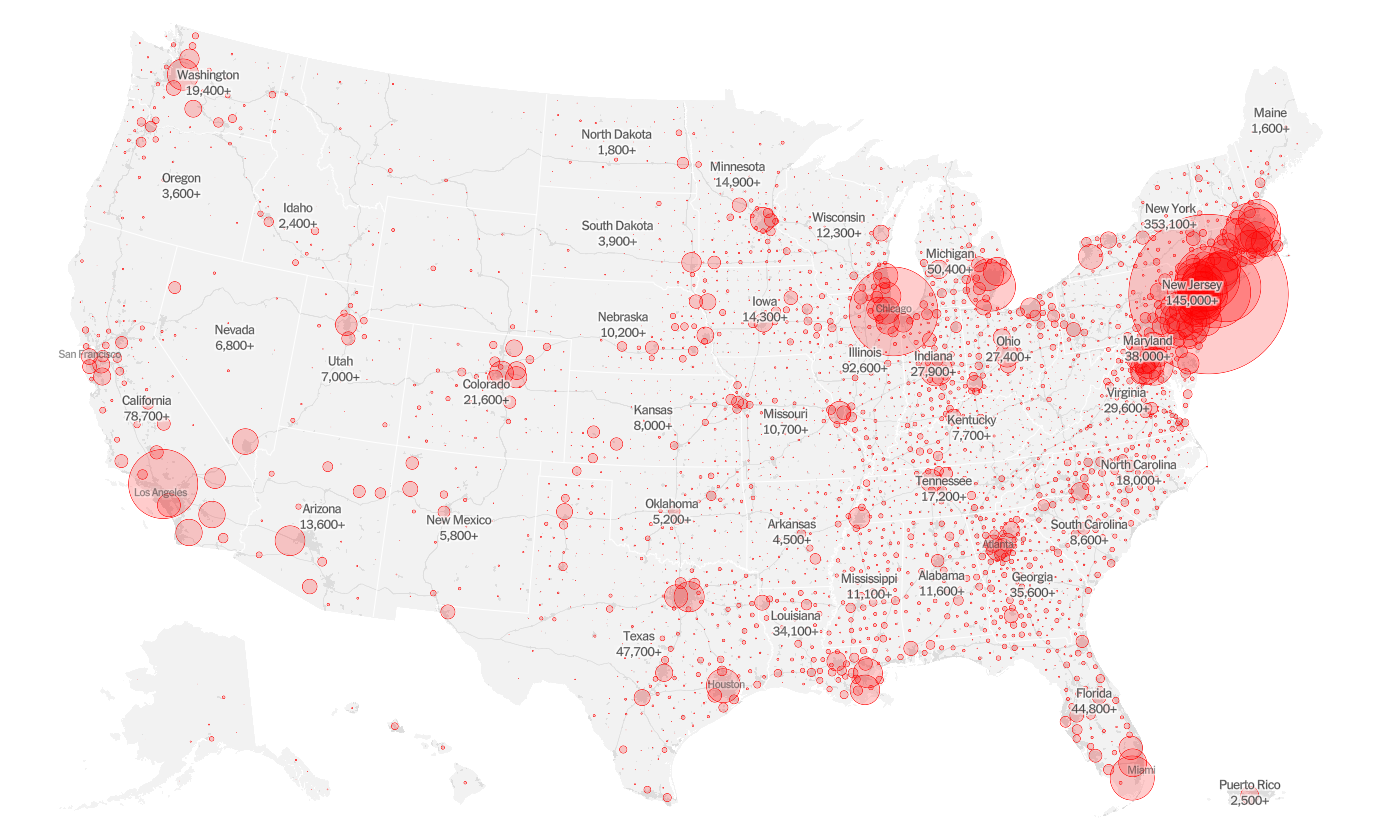 Распространение Covid-19: США в сравнении с другими странами(по состоянию на 16 мая 2020 г.)
[Speaker Notes: The CDC confirmed the first of a new coronavirus in the United States on January 21, 2020. A Washington state man returned from Wuhan a week earlier on January 15, 2020.  Since the first coronavirus case was confirmed over one million people in the U.S. have confirmed cases of COVID-19. On April 12, the U.S. became the nation with the most deaths globally.  In May, two people who had a respiratory illness in December 2020 now have antibodies for the coronavirus. These cases among a few other have contributed to growing questions about when the virus first reached the United States and how long it had been circulating.
[Центры по контролю и профилактике заболеваний США подтвердили первый случай нового коронавируса в Соединенных Штатах 21 января 2020 года. Человек из штата Вашингтон вернулся из г.Ухань неделей ранее, 15 января 2020 года. С момента подтверждения первого случая заболевания коронавирусом в США более миллиона человек имеют подтвержденные случаи COVID-19. 12 апреля США стали страной с наибольшим количеством смертей в мире. В мае у двух человек, у которых наблюдались респираторные заболевания в декабре 2020 года, обнаружены антитела к коронавирусу. Эти и другие случаи способствовали росту вопросов о том, когда же вирус впервые попал в Соединенные Штаты, и на протяжении какого времени он уже циркулирует.]

This graph shows the known locations of coronavirus cases by county within States.  The circles in the active graph show the total cases and deaths per population of the county.  By comparing the rate of cases and deaths, we can get a sense of how COVID-19 has affected each state.  The table listed the top ten states and the total cases and deaths. [Этот график показывает известные местоположения случаев коронавируса по округам в пределах штатов. Круги на активном графике показывают общее количество случаев и смертей на население в округе. Сравнивая количество случаев и смертей, становится понятно, как COVID-19 повлиял на каждый штат. В таблице перечислены первые десять штатов и общее количество случаев и смертей.]

Limited access to testing has made the number of cases look smaller than they actually are. Testing is key in order to gauge the spread of COVID-19 in the United States.  In May, some States number of new cases and deaths have started trending downward, but the virus continues to circulate widely within the United States.  As of May 16, the total test results reported to the United States Centers for Disease Control and Prevention is 11,077,179, positive tests results is 1,458,787.  The overall positive rate for Covid-19 in the United States is 14%. 
[Из-за ограниченного доступа к тестированию количество случаев было занижено, чем на самом деле. Тестирование является ключевым для оценки распространения COVID-19 в Соединенных Штатах. В мае в некоторых штатах число новых случаев и смертей начало снижаться, но вирус продолжает широко распространяться в Соединенных Штатах. По состоянию на 16 мая общие результаты тестов, представленные в Центрах США по контролю и профилактике заболеваний, составили 11 077 179, положительные результаты получили 1 458 787 человек. Общий показатель положительных случаев Covid-19 в Соединенных Штатах составляет 14%.]


Ссылки:
https://covidtracking.com/data
https://coronavirus.jhu.edu/testing/states-comparison
https://www.cdc.gov/covid-data-tracker/]
Система здравоохранения США
Понимая систему здравоохранения в США
Система здравоохранения смешанного рынка
Правительственные источники
Федеральный, Государственный и Местный
Частные источники
Работодатель
Частные платежи
Компоненты, финансируемые государством
Страхование здоровья по старости
Федеральная система медицинской помощи неимущим
Государственная программа медицинского страхования детей
Управление здравоохранения ветеранов
Государственно финансируемые программы охватывают 27,8% населения
Национальные расходы на здравоохранение
17,8% ВВП
3,8 триллиона долларов США
[Speaker Notes: The United States currently operates under a mixed market health care system. Government sources (federal, state, and local) account for 45% of U.S. health care expenditures. Private sources account for the remainder of costs, with 38% of people receiving health coverage through their employers and 17% arising from other private payment such as private insurance and out-of-pocket co-pays.  
Both social and political issues surrounding access to health care have led to vigorous public debate and the informal use of terms such as health care (medical management of illness), health insurance (reimbursement of health care costs), and public health (the collective state and range of health in a population). 
[Соединенные Штаты в настоящее время работают в системе здравоохранения смешанного рынка. Государственные источники (федеральные, штатные и местные) составляют 45% на расходы здравоохранения в США. Частные источники составляют оставшуюся часть: 38% людей получают медицинское страхование через своих работодателей, а 17% - за счет других частных платежей, таких как частное страхование и личные доплаты.
Как социальные, так и политические проблемы, связанные с доступом к медицинскому обслуживанию, привели к активным общественным дебатам и неформальному использованию таких терминов, как здравоохранение (медицинское лечение болезней), медицинское страхование (возмещение расходов на здравоохранение) и общественное здравоохранение (коллективное государство и диапазон здоровья населения).]

In the United States, 12% to 16% of the citizens do not have health insurance. State boards and the Department of Health regulate inpatient care to reduce the national health care deficit. The United States is alone among developed nations in not having a universal health care system.  The 2010 Patient Protection and Affordable Care Act provides a nationwide health insurance exchange that came to full implementation in 2014, but this is not universal in the way similar countries mean it.  The new program decreased the uninsured rate from a high of 18% (35.9 million people) in 2014 to the lowest level recorded at 10.9% (27 million people) in 2016. 
[В Соединенных Штатах от 12 до 16% граждан не имеют медицинской страховки. Государственные советы и министерство здравоохранения регулируют стационарную помощь, чтобы сократить дефицит здравоохранения в стране. Соединенные Штаты являются одними из развитых стран, которые не имеют универсальной системы здравоохранения. Закон о защите пациентов и доступном медицинском обслуживании 2010 года предусматривает общенациональную биржу медицинского страхования, которая была полностью введена в действие в 2014 году, но она не является универсальной в том смысле, в каком ее понимают другие страны. Новая программа снизила уровень незастрахованных с 18% (35,9 млн. человек) в 2014 году до 10,9% (27 млн. человек) - самого низкого уровня, зафиксированного в 2016 году.]

Healthcare in the United States does have significant publicly funded components. 
Medicare covers the elderly and disabled with a historical work record
Medicaid is available for some, but not all, of the poor
State Children's Health Insurance Program covers children of low-income families. 
The Veterans Health Administration directly provides health care to U.S. military veterans through a nationwide network of government hospitals
Tricare provide health care for active duty service members; retired service members and their dependents. 
Together, these tax-financed programs cover 27.8% of the population and make the government the largest health insurer in the nation. 
[Здравоохранение в Соединенных Штатах имеет значительные финансируемые государством компоненты.
Medicare (страхование здоровья по старости) покрывает здравоохранение пожилых людей и инвалидов с трудовым стажем
Medicaid (федеральная система медицинской помощи неимущим) доступен для некоторых, но не для всех бедных
Государственная программа медицинского страхования детей охватывает детей из малообеспеченных семей.
Администрация здравоохранения ветеранов напрямую оказывает медицинскую помощь ветеранам вооруженных сил США через общенациональную сеть государственных больниц
Tricare предоставляет медицинскую помощь действующим военнослужащим; пенсионеры и их иждивенцы.
Вместе эти финансируемые за счет налогов программы охватывают 27,8% населения и делают правительство крупнейшим страховщиком здоровья в стране.]

The United States spends 17.8% of GDP per year on healthcare, more than double the nearest developed nations expenditure. The national health expenditures reached $3.8 trillion in 2019 and is expected to reach $6.0 trillion by 2027. 
[Соединенные Штаты тратят 17,8% ВВП в год на здравоохранение, что более чем вдвое превышает расходы схожих развитых стран. Национальные расходы на здравоохранение достигли 3,8 триллиона долларов в 2019 году и, как ожидается, к 2027 году достигнут 6,0 триллиона долларов.]
	
The United States health system was less prepared for a pandemic than those of other wealthy nations. A high uninsured rate, high out-of-pocket health care costs, and low medical system capacity together have made the country even more vulnerable to a pathogen. The response in the early days of the outbreak only compounded these structural problems. 
[Система здравоохранения Соединенных Штатов была менее подготовлена к пандемии, чем системы других богатых стран. Высокий уровень незастрахованных, высокие расходы на медицинское обслуживание из собственного кармана и низкий потенциал медицинской системы в совокупности сделали страну еще более уязвимой для инфекции. Реакция в первые дни вспышки только усугубила эти структурные проблемы.]

Ссылки:
https://www.kff.org/uninsured/issue-brief/key-facts-about-the-uninsured-population/
https://www.commonwealthfund.org/publications/issue-briefs/2020/jan/us-health-care-global-perspective-2019
https://www.dpeaflcio.org/factsheets/the-us-health-care-system-an-international-perspective
https://evidencenetwork.ca/backgrounder-making-sense-of-the-u-s-health-care-system-a-primer-2/]
влияние covid-19 на систему здравоохранения США * только начало *
Ориентировочная стоимость госпитализированных пациентов с COVID-19
От 362 до 1,494 триллионов долларов США
Предполагаемое влияние 20% населения
В течение следующих 2 лет
Отмена плановых операций
Зарегистрированные поставщики первичной медицинской помощи и специалисты - от 30 до 75%
Потеря работы / медицинское страхование
18,4 миллиона американцев
Прямые последствия для здоровья от COVID-19
Общее количество людей, пострадавших от COVID-19
Потенциальные волны вспышек
Долгосрочные последствия для здоровья
Косвенное воздействие COVID-19 на здоровье
Отмененные или отложенные операции
Задержка назначений первичной медицинской помощи
Снижение использования медицинской помощи
[Speaker Notes: We are only beginning to understand the direct and indirect, consequences of COVID-19 on the United States healthcare system and Ii will take years for the full impact of the coronavirus to be understood.  
The estimated hospitalized COVID-19 patients cost to the healthcare system is projected to be between $362 billion to $1.449 trillion in care, based on an estimated impact of 20% of the population over the next 2 years.
[Мы только начинаем понимать прямые и косвенные последствия COVID-19 для системы здравоохранения Соединенных Штатов, и для того, чтобы полностью понять влияние коронавируса, потребуются годы.
Предполагаемая стоимость госпитализированных пациентов с COVID-19 для системы здравоохранения, по прогнозам, составит от 362 до 1,494 трлн долларов США, исходя из предполагаемого воздействия на 20% населения в течение следующих 2 лет.]

Nationwide, there has been the cancellation of elective surgeries. This has resulted in severe financial strain as they shift operations from profitable procedures to focus on the rapidly spreading coronavirus pandemic. High-margin services, such as orthopedic and heart procedures, can account for up to 80% of a hospital or ambulatory care center’s revenue.  The stoppage of elective surgeries has lead to financial impacts and cuts to up to 25% of the organizations workforce. 
[По всей стране произошла отмена плановых операций. Это привело к серьезному финансовому напряжению, поскольку фокус переключился с прибыльных процедур на быстро распространяющеюся пандемию коронавируса. Высокорентабельные услуги, такие как ортопедические и сердечные процедуры, могут составлять до 80% доходов больницы или амбулаторного центра. Прекращение выборных операций привело к финансовым последствиям и сокращению до 25% рабочей силы организаций.]

Visits to primary care providers and specialists have dropped off precipitously, ranging from 30-75%. This adds pressure to small practices, leading to cuts in workforce staff, increased cost to implement telemedicine and infection control measures within the workspace. Additionally, delays in preventive and maintenance care for chronic conditions, and important diagnostics and screenings can have profound detrimental impacts on health outcomes. 
[Визиты к поставщикам первичной медицинской помощи и специалистам первичной медико-санитарной помощи резко сократились, составив 30-75%. Это усиливает давление на небольшие медицинские процедуры, что приводит к сокращению персонала, увеличению затрат на реализацию мер телемедицины и инфекционного контроля на рабочих местах. Кроме того, задержки в профилактической и поддерживающей помощи при хронических состояниях, а также задержки в важной диагностике и скринингах могут иметь серьезные негативные последствия для здоровья населения.]

The United States economy is experiencing levels of unemployment not seen since the Great Depression reaching an historic high of 14.7%.  The average unemployment rate is 5.7%. As many as 18.4 million Americans are facing disruptions and loss of their employer-sponsored health insurance. Finding alternative health insurance coverage will be cost prohibited. The loss of employment health insurance put citizens at risk for catastrophic health costs, limits access to primary or needed care, and forces citizens to postpone medical care. 
[В экономике Соединенных Штатов наблюдается уровень безработицы, которого не было со времен Великой депрессии, которая достигла исторического максимума в 14,7%. Средний уровень безработицы составляет 5,7%. Целых 18,4 миллиона американцев сталкиваются с перебоями и потерей финансируемой работодателем медицинской страховки. Поиск альтернативного медицинского страхования будет запрещено. Медицинская страховка при потере работы подвергает граждан риску катастрофических расходов на здравоохранение, ограничивает доступ к первичной или необходимой медицинской помощи и заставляет граждан откладывать медицинскую помощь.]

Direct health effects of Covid-19
The number of total cases, deaths, hospitalizations, and recovered patients are ongoing and this will be the most direct impact of the coronavirus.
Potential second, third, fourth waves of the outbreak 
Long-term health consequences of this disease - lung scarring, strokes, embolisms, blood clotting, heart damage, and mental health.
[Прямое воздействие Covid-19 на здоровье 
Общее число случаев, смертей, госпитализаций и выздоровевших пациентов растёт, и это будет самым непосредственным воздействием коронавируса.
Потенциальные вторые, третьи, четвертые волны вспышки
Долгосрочные последствия этого заболевания для здоровья - рубцевание легких, инсульты, эмболия, свертывание крови, повреждение сердца и психическое здоровье.]

Indirect health effects of Covid-19
Cancelled or delayed surgeries due to strain on limited hospital resources, can present with a lasting effect on people's health.
Delayed primary care provider appointments directly impacts the management of chronic medical conditions and will lead to worsening health outcomes.
Decline in medical utilization of rural hospitals and primary care practices has lead to closures and consolidations.  This will further lead to restriction on access of care and increased patient costs.
[Косвенное влияние Covid-19 на здоровье
Отмененные или отложенные операции из-за нагрузки на ограниченные ресурсы больницы могут оказать длительное воздействие на здоровье людей.
Задержка назначений первичной медико-санитарной помощи напрямую влияет на ведение хронических заболеваний и приведет к ухудшению здоровья населения.
Снижение использования медицинских услуг в сельских больницах и первичной медицинской помощи привело к закрытию и слияниям. Это также приведет к ограничению доступа к медицинской помощи и увеличению затрат со стороны пациентов.]]
Изменения в организации здравоохранения
Здравоохранение сталкивается с многогранными проблемами
Гибкость в возможностях интенсивной терапии
Усиление устойчивости
Улучшение производительности
Последующие волны коронавируса
Пробелы в готовности
Возвращение к медицинскому уходу без COVID-19
Удовлетворение социальных потребностей
Разработка моделей адаптивного ухода
[Подготовка к «новому нормальному» в здравоохранении]
[Speaker Notes: Healthcare is facing multifaceted challenges as it responds to the immediate crisis in managing the immediate and future need to care for COVID-19 patients.  The pandemic will likely result in a series of ongoing changes that will fundamentally reshape the Unites States healthcare system. Many of the changes in healthcare delivery adopted during the coronavirus crisis will also result in more productive healthcare services—something that has been needed in many of the U.S. healthcare systems. Going forward, systems must find ways to (1) create a system capable of rapidly flexing up critical care capacity, (2) strengthen resiliency across all parts of the healthcare system, and (3) improve productivity.
[Здравоохранение сталкивается с многогранными проблемами, поскольку оно реагирует на происходящий кризис в управлении неотложными и будущими нуждами по уходу за пациентами с COVID-19. Пандемия, вероятно, приведет к ряду постоянных изменений, которые в корне изменят систему здравоохранения Соединенных Штатов. Многие изменения в системе здравоохранения, принятые во время кризиса с коронавирусом, также приведут к повышению производительности медицинских услуг, что было необходимо во многих структурах системы здравоохранения США. В дальнейшем должны быть найдены способы (1) создать систему, способную быстро наращивать потенциал для оказания помощи в критических ситуациях, (2) повысить устойчивость во всех частях системы здравоохранения и (3) повысить производительность.]

Given the possibility of subsequent waves of coronavirus, healthcare organizations will need to define new ways of working to prevent, identify, report, and contain future flareups. These changes will include how to address the expectation and needs of individuals as citizens, consumers, patients, and employees, the need to be able to flex up and down care capacity and shift care across modalities, including virtual platforms, and it presents an opportunity for improvement through technology and medical science.  Healthcare organizations will have to understand the gaps in readiness to be able to scale for non-COVID-19 capacity to maintain primary care and non-emergent services. [Учитывая возможность последующих волн коронавируса, медицинские учреждения должны будут определить новые способы работы по предотвращению, идентификации, составлению отчетов и уменьшению будущих ошибок. Эти изменения будут включать способы удовлетворения ожиданий и потребностей отдельных лиц, таких как граждане, потребители, пациенты и сотрудники, необходимость наращивать и уменьшать возможности по уходу и распределять уход по определенным режимам, включая виртуальные платформы, и это дает возможность для развития с помощью технологий и медицинской науки. Медицинские организации должны будут понять пробелы в своей готовности для того, чтобы быть в состоянии расширять возможности для случаев, не связанных с COVID-19, для оказания первичной и неотложной помощи.]

Medical care will need to continuously rebalance the retention of capacity for ongoing COVID-19 volume.  This will require maintenance of excess demand and flexibility in case of a COVID-19 resurgence and capacity for addressing the demand for non-COVID-19 services. 
[Медицинская помощь должна будет постоянно балансировать, сохраняя способность удерживать объемы, как при COVID-19. Это потребует поддержания избыточного спроса и гибкости в случае возрождения COVID-19 и потенциала для удовлетворения спроса на услуги, не связанные с COVID-19.]

Reverting to non-COVID-19 care will require extensive planning. This will have to start with prioritizing services for non-COVID-19 patients based on health impact, urgency, staff in hospitals and clinic, hospital bed capacity and recognizing that some patients may prefer to receive care remotely.  Hospital and clinic operations will have to be redesigned to allow for flexibility to transition from and to COVID operations in the future.  They will have to operational a plan to sequence the return of non-COVID clinical volume and learn the patient's preference in a new healthcare environment and on new forms of healthcare. 
[Возвращение к медицинским услугам без COVID-19 потребует тщательного планирования. Это должно начаться с определения приоритетов услуг для пациентов, не являющихся пациентами с COVID-19, с учетом воздействия на здоровье, срочности, персонала в больницах и клиниках, вместимости больничных коек и признания того, что некоторые пациенты могут предпочесть получать помощь дистанционно. Необходимо будет перепроектировать работу больниц и клиник, чтобы обеспечить гибкость перехода, как «от», так и «к» практикам, связанным с COVID в будущем. Будет необходим план для того, чтобы упорядочить возврат клинического объема, не связанного с COVID, и узнать предпочтения пациента в новой среде здравоохранения и касательно новых форм здравоохранения.]

The current healthcare system focuses on physical health and often does not adequately address social needs such as affordable nutritious food, safe housing, social support and behavioral health including mental health and substance. Especially in this crisis mental distress is exacerbating physical health symptoms, further.  What is not in place during the crisis is how to holistically manage health and well-being with interventions to address physical, behavioral, and social health. 
[Нынешняя система здравоохранения ориентирована на физическое здоровье и часто не обеспечивает адекватного удовлетворения социальных потребностей, таких как доступное питательное питание, безопасное жилье, социальная поддержка и психическое здоровье, включая психическое здоровье и психоактивные вещества. Особенно в этом кризисе психические расстройства усугубляют симптомы физического здоровья еще больше. Во время кризиса не существует единого подхода к управлению здоровьем и благополучием с помощью вмешательств, направленных на физическое, поведенческое и социальное здоровье.]

Adaptive Care Delivery Models
Need to ensure clinical protocols are rapidly established based on emerging data and experience and align with evidenced based practices.  These new protocols could include expansion of home-based services, engaging patients with chronic conditions using technology, creating dedicated COVID-19 treatment and triage sites of care such as offsite ambulatory or drive-through testing, and rescheduling nonemergent procedures. 
[Модели предоставления адаптивной помощи
Необходимо обеспечить быструю разработку клинических протоколов на основе появляющихся данных и опыта, и их соответствия с доказанными практиками. Эти новые протоколы могут включать расширение услуг на дому, привлечение пациентов с хроническими заболеваниями с использованием технологий, создание специализированных центров лечения и сортировки при COVID-19, таких как выездное амбулаторное или сквозное тестирование, а также перенос сроков неотложных процедур.]

As traditional workforce roles in healthcare delivery are shifting, so too should the care models. The current crisis has highlighted how challenging it can be for individuals to interact with the healthcare system and receive consistent, personalized guidance and understand care alternatives. The solution could be reorientation around community and patient needs. Healthcare organizations can facilitate this change in many ways, primarily by shifting focus away from traditional sites of care and departments and onto integrated care settings and hub-and-spoke models that address patients’ needs. Many large US healthcare systems use the hub-and-spoke which arranges service delivery assets into a network consisting of an anchor establishment (hub) which offers a full array of services, complemented by secondary establishments (spokes) which offer more limited service arrays, routing patients needing more intensive services to the hub for treatment. 
[По мере того, как традиционные роли рабочей силы в оказании медицинской помощи меняются, также должны меняться и модели медицинского ухода. Нынешний кризис показал, насколько сложно людям взаимодействовать с системой здравоохранения и получать последовательные, персонализированные рекомендации и понимать альтернативы данного ухода. Решением проблем может стать переориентация на потребности населения и пациентов. Медицинские организации могут способствовать этим изменениям разными способами, в первую очередь путем смещения акцента с традиционных мест оказания медицинской помощи и отделений на интегрированные системы оказания медицинской помощи и модели «спиц-концентраторов», которые отвечают потребностям пациентов. Многие крупные системы здравоохранения США используют модель «спиц-концентраторов», которая организует активы доставки услуг в сеть, состоящую из якорной организации (концентратора), которая предлагает полный спектр услуг, дополненный вторичными учреждениями (спицами), которые предлагают более ограниченные объёмы услуг, направление пациентов, нуждающихся в более интенсивных услугах, в центр лечения.]]
Расширение возможностей в медицинской помощи
Необходимое количество коек для интенсивной терапии - 29 210
Общенациональный прогнозируемый дефицит коек в отделениях интенсивной терапии - 16 232
Прогноз для всех типов необходимых больничных коек - 140 823
Общенациональный прогнозируемый дефицит - 63 654
Освобождение критической емкости
Медицинский персонал, оборудование, помещения и расходные материалы
Отсрочка выборных процедур
Ведение пациентов без COVID-19
Поиск альтернативных зон для пациентов
Динамическое увеличение или уменьшение емкости
[Speaker Notes: By March it was projected that 29,210 ICU beds nationally will be needed to deal with the anticipated surge of COVID-19 patients.  The nationwide projected shortfall of ICU beds is estimate to be 16,232.  Twenty states do not have enough ICU beds to handle the peak number of coronavirus cases they are projected to receive. And at least seven states lack enough total hospital beds, ICU or otherwise, to handle the projected number of COVID-19. 
[К марту прогнозировалось, что на национальном уровне потребуется 29 210 коек в отделениях интенсивной терапии, чтобы справиться с ожидаемым приливом пациентов с COVID-19. Прогнозируемый общенациональный дефицит коек в отделениях интенсивной терапии оценивается в 16 232 человека. Двадцати штатам не хватает коек в отделениях интенсивной терапии, чтобы справиться с пиковым числом случаев коронавируса, которые, по прогнозам, возникнут. И, как минимум, в семи штатах не хватает больничных коек, коек в отделениях интенсивной терапии или других, для обслуживания прогнозируемого количества пациентов с COVID-19.]

For all types of hospital beds, the projection is 140,823 beds will be needed nationwide. That is 36,654 more hospital beds of all kinds than are currently available.

Meeting the critical care demand surge began by freeing up critical care capacity such medical staff, equipment, space and supplies. This included deferring elective procedures, moving non-COVID-19 patients to alternate sites, building alternate capacity such as converting ambulatory surgery centers, unstaffed floors, physical therapy space, outpatient facilities, and non-healthcare facilities such as tents and converting arenas and convention centers into hospital type facilities.  Delivering appropriate care in nonacute settings such as home care, nursing homes, and prisons are all important and must be considered.  Healthcare organizations are exploring keeping alternative sites such as field hospitals in place without creating undue cost or workforce pressure. 

[Для всех типов больничных коек прогнозируется потребность в 140 823 койках по всей стране. Это на 36 654 больше больничных коек, чем имеется сейчас.

Удовлетворение резкого роста спроса на неотложную медицинскую помощь началось использования потенциала в области интенсивной терапии, включающего медицинский персонал, оборудование, помещения и расходные материалы. Это включало отсрочку плановых процедур, перемещение пациентов без COVID-19 в альтернативные места, создание альтернативных возможностей, таких как преобразование центров амбулаторной хирургии, неосвоенных этажей, помещений для физиотерапии, амбулаторных учреждений и учреждений, не относящихся к здравоохранению, таких как палатки и конференц-центры в учреждения больничного типа. Предоставление надлежащего ухода в нестандартных условиях, таких как уход на дому, дома престарелых и тюрьмы, является важным и должно браться в расчёт. Медицинские организации изучают возможность использование альтернативных объектов, таких как полевые больницы, без создания чрезмерных затрат или давления на рабочую силу.]

Facilities must be able to dynamically scale up or scale down capacity at different acuity levels to respond to changing needs. To facilitate this rapid scaling, health systems should pre-identify alternative sites of care with clear protocols, partnerships, and tiers of escalation to respond rapidly in response to an ongoing crisis. 
[Учреждения должны иметь возможность динамически увеличивать или уменьшать пропускную способность в разных критических ситуацях, в соответствии с меняющимися потребностями. Чтобы облегчить такое быстрое масштабирование, системы здравоохранения должны заранее определить альтернативные места оказания помощи с четкими протоколами, партнерствами и уровнями эскалации, чтобы быстро реагировать в ответ на продолжающийся кризис.]]
Всплеск медицинской производительности
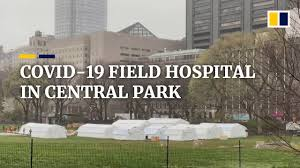 Нью-йоркский всплеск медицинской производительности
Общая вместимость коек - 15 800
Укомплектованность: 917 чел. медицинского персонала
Javits Center в Нью-Йорке
Преобразован для дополнительных 2600 критических случаев
800 дополнительных помещений, преобразованных в палаты под COVID-19
Завершено открытие 28 учреждений альтернативного ухода
Полученные уроки
Проблемы с логистикой и связью
Транспортные услуги между больницей и конференц-центром
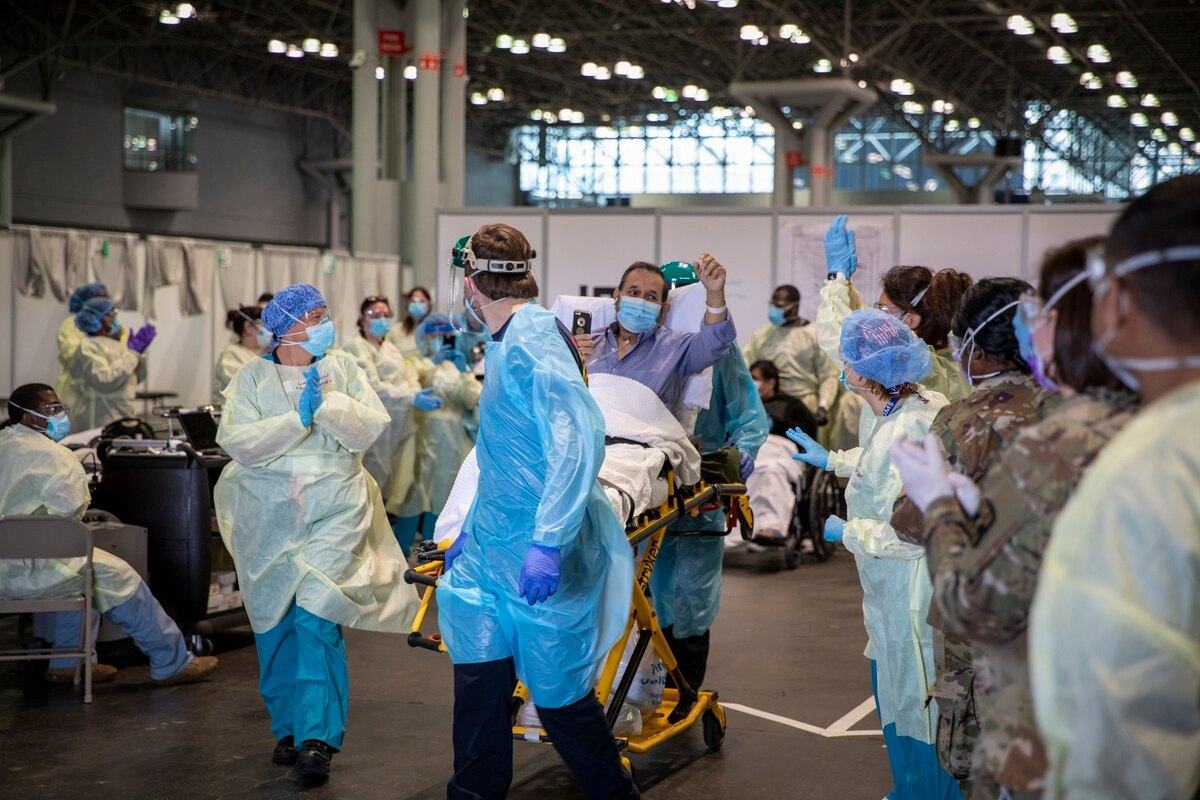 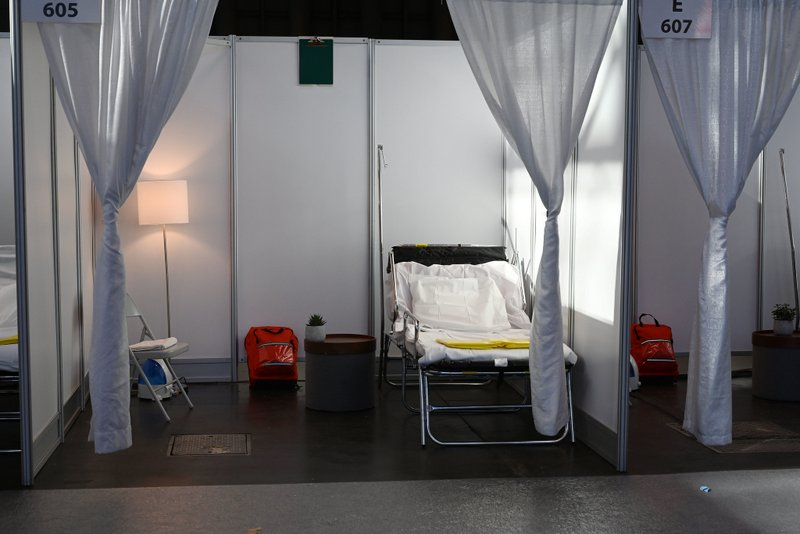 [Speaker Notes: In late January, the Javits Center in New York City was converted and filled with 2,600 emergency beds where medical staff are treating patients with COVID-19. The U.S. Army Corp of Engineers spent the past few weeks scouting over 800 facilities to convert into COVID-19 wards in response to bed shortages at hospitals. Some were closed hospitals that are being reopened. Others were empty hotels that were retrofitted for patient care.  The vast majority of medical care facilities were being constructed in what are called arenas through out the United States.  By mid-April 28, the U.S. Army Corp of Engineers completed 28 alternate care facilities containing and additional 15,800 beds.  They used extremely simple designs for a standard solution for COVID-19 and non-COVID-19 alternate care facilities. 
[В конце января центр Javits в Нью-Йорке был переоборудован и заполнен 2600 койко-местами, где медицинский персонал лечит пациентов с COVID-19. Армейский Корпус Инженеров США провел последние несколько недель, разыскивая более 800 объектов для переоборудования в палаты COVID-19 в ответ на нехватку коек в больницах. Некоторые из них были закрытыми больницами, которые были вновь открыты. Другие были пустыми отелями, которые были переоборудованы для ухода за пациентами. Подавляющее большинство медицинских учреждений строилось на так называемых «аренах» по всей территории Соединенных Штатов. К середине апреля 28-й инженерный корпус армии США завершил строительство 28 учреждений по уходу за больными с дополнительными 15 800 кроватями. Они использовали чрезвычайно простые конструкции для стандартного решения для учреждений альтернативного ухода COVID-19 и не-COVID-19.]

Medical care capacity needs frequently changed.  In using New York as an example, the conversion of the Javits Center with 2,600 beds was first designated to only accept non-coronavirus case then transitioned to accept coronavirus patients to relieve pressure on permanent hospitals in New York City and surrounding areas of the state. More than 19,000 people have been hospitalized in New York City with Covid-19.  The military co-located in the Javits Center providing a 100 bed ICU.  Expansion and use of the convention center was hampered by logistic and communication issues. Originally planned to take only non-coronavirus patients to help clear out hospital space for people suffering from the virus, but that did little to help because a large majority of patients crowding hospital wards were positive for Covid-19.  Transport services between the hospital and convention center were limited due to emergency medical services response to calls and personal unable to work due to being infected with coronavirus. 
[Потребности в медицинской помощи часто меняются. Используя в качестве примера Нью-Йорк, преобразование Центра Javits с 2600 койками было сначала предназначено для принятия случаев, не связанных с коронавирусом, а затем перешло на прием пациентов с коронавирусом, чтобы уменьшить давление на больницы в Нью-Йорке и прилегающих районах штата. Более 19 000 человек были госпитализированы в Нью-Йорке с Covid-19. Военные  объекты размещены в Центре Javits, обеспечивая отделение интенсивной терапии 100 койко-местами. Расширению и использованию конференц-центра препятствовали проблемы логистики и связи. Первоначально планировалось принимать только не коронавирусных пациентов, чтобы освободить места в больницах для covid пациентов. Однако, это мало чем помогло, потому что подавляющее большинство пациентов были позитивными на Covid-19. Транспортные услуги между больницей и конференц-центром были ограничены из-за реагирования служб неотложной медицинской помощи на звонки и медицинского персонала, не способного работать из-за заражения коронавирусом.]

The Javits Center had a medical staff of 917 which was comprised on primary care and some subspecialty providers whose practices were not seeing patients during the surge to alleviate the strain on hospitals healthcare providers.  Nurses and medical support staff were brought in from other states that had not yet experience a surge on the healthcare system. 
[В Центре Javits насчитывалось 917 медицинских работников, в состав которых входили службы первичной медицинской помощи и некоторые субпрофильные службы, которые решили не видиться с пациентами во время всплеска напряжения для того, чтобы снизить нагрузку на медицинских работников больниц. Медсестры и медперсонал были привезены из других штатов, которые еще не испытали резкого скачка в системе здравоохранения.]]
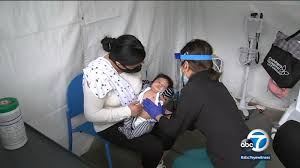 здравоохранение вне COVID-19
Расширение использования цифровых методов лечения и вариантов дистанционного ухода
Медицинская помощь откладывается до тех пор, пока передача в обществе не уменьшится
Снижение педиатрической иммунизации - 40%
Продление рецептов
Вопросы, вызывающие озабоченность
Меньшее количество обращений с сердечными приступами, острыми инсультами и другими неотложными состояниями
Наркомания и алкоголизм
Психическое здоровье и психические заболевания
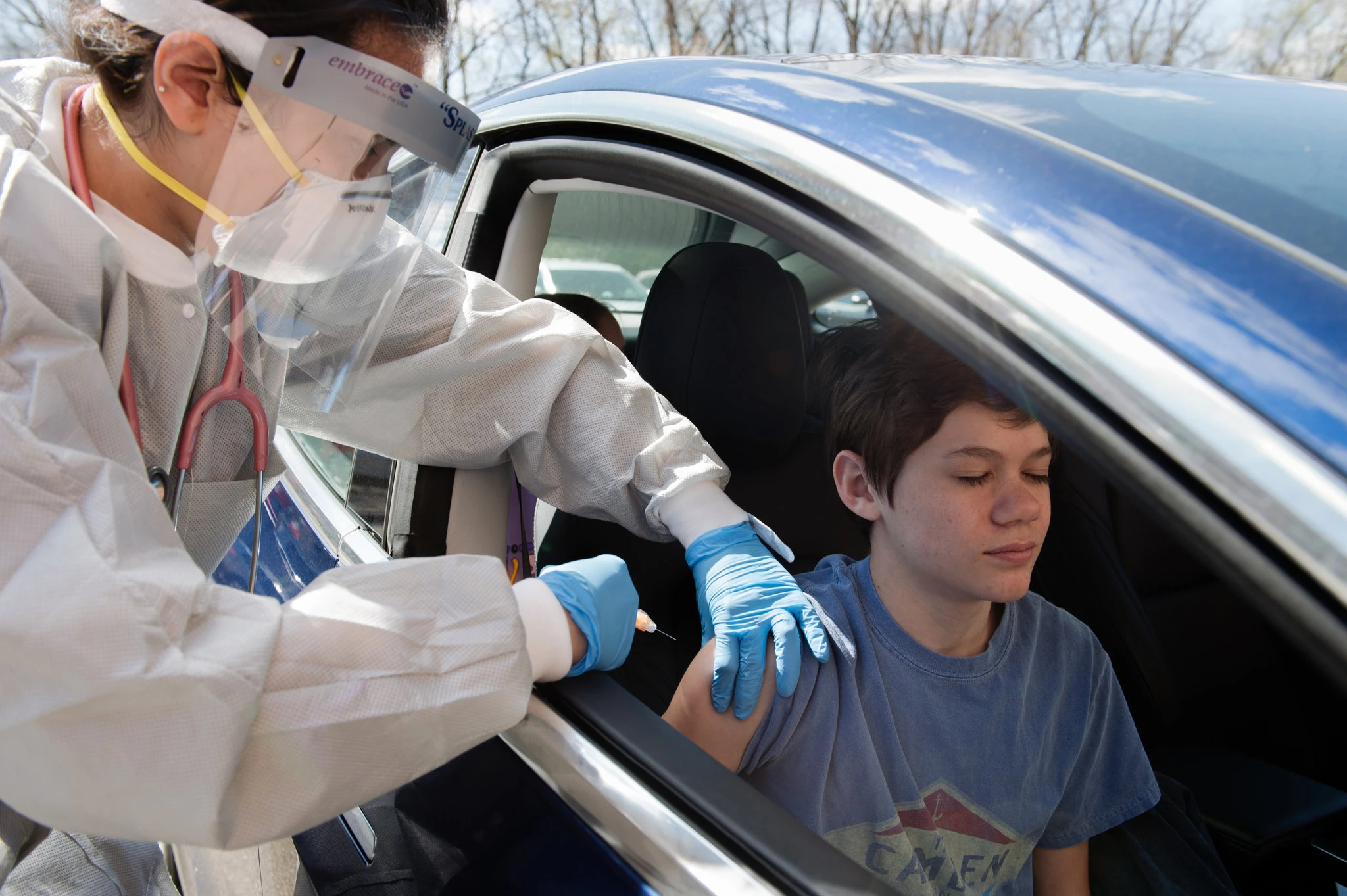 [Speaker Notes: The United States healthcare system is seeing a significant increase in the use of digital therapies and remote care options such as telemedicine, home-based monitoring to preserve system capacity for non-COVID-19 patients.

The goals is to minimize barriers for non-COVID-19 acute and chronic care. If care cannot be delivered remotely, the recommendation is to consider care deferring until community transmission decreases. This includes routine primary or specialty care, care for well-controlled chronic conditions, routine screening for asymptomatic conditions, and most elective surgeries and procedures, pediatric vaccinations, change in symptoms for chronic conditions, musculoskeletal injury, certain planned surgical repairs, and physical or occupational therapy.
[В системе здравоохранения Соединенных Штатов наблюдается значительный рост использования цифровых методов лечения и вариантов дистанционной помощи, таких как телемедицина, мониторинг на дому, для сохранения возможностей системы здравоохранения для пациентов без COVID-19.

Цель заключается в том, чтобы минимизировать барьеры для оказания неотложной и плановой помощи, не связанной с COVID-19. Если медицинская помощь не может быть оказана удаленно, рекомендуется рассмотреть возможность отсрочки медицинской помощи до тех пор, пока распространение коронавируса в обществе не снизится. Речь идёт о плановой первичной или специализированной помощи, уходом за хорошо контролируемыми хроническими заболеваниями, рутинном скрининге бессимптомных случаев, а также большинстве факультативных операций и процедурах, детских прививках, случаях изменения симптомов хронических заболеваний, травмах опорно-двигательного аппарата, определенных плановых хирургических операций, а также о физио- или трудотерапии.]

A Centers for Disease Control and Prevention report documented substantial decreases in the number of vaccines ordered and administered to children since the United States declared a national emergency in response to the COVID-19 pandemic on March 13, potentially leaving hundreds of thousands of children at increased risk for vaccine-preventable diseases. The American Academy of Pediatrics estimates that up to 40 percent of children scheduled for vaccinations in recent months have missed them. To address the reduction in immunizations, some organizations use drive-up immunization clinics where patients would remain in cars and receive vaccines. Some provide mobile vaccination unit in the back of ambulances bring immunizations to the communities.  Additionally, afterhour immunization were opened to decrease patient traffic and hours were allotted for immunocompromised patients. 
[В отчете Центров по контролю и профилактике заболеваний США было зафиксировано значительное сокращение количества вакцин, назначаемых и вводимых детям, с тех пор как в США объявили чрезвычайную ситуацию в ответ на пандемию COVID-19 13 марта. Это потенциально может привести к увеличению рисков детских заболеваний, предупреждаемых с помощью вакцин. По оценкам Американской академии педиатрии, в последние месяцы до 40 процентов детей, которым назначены прививки, пропустили их. Чтобы решить проблему сокращения иммунизации, некоторые организации используют мобильные клиники иммунизации, где пациенты будут оставаться в своих автомобилях и получать вакцины. Некоторые предоставляют мобильную вакцинацию в кузове машин скорой помощи. Кроме того, была открыта иммунизация в сверхурочные часы для уменьшения трафика пациентов, и для пациентов с ослабленным иммунитетом.]

During the COVID-19 pandemic, with quarantine measures, medication plans refilled prescriptions through automated delivery services, allowed mail or home delivery from retail pharmacies that choose to offer these delivery services. Medication plans allowed up to a 90-day supply in one fill unless quantities are more limited for safety reasons.  Stand alone pharmacy’s allowed for on-line refills and drive through pick-up of medication. 
[Во время пандемии COVID-19 и мер карантина рецепты на лекарства были продлены и была осуществлена доставка с помощью автоматических служб доставки, почты или на дом из розничных аптек, которые предлагали свои услуги доставки. Планы лечения допускали до 90-дневного запаса в одной партии, если только данное количество не не нарушало правила безопасности. Отдельные аптеки позволяли делать онлайн продление рецептов и выдачу лекарств через киоски.]

Hospitals are reporting fewer visits for heart attacks, acute strokes, and other medical emergencies. This phenomenon is currently not clearly understood and studies are underway, some medical experts believe patients are either choosing not to seek or delaying emergency department care because of the fear of contracting COVID-19. One recent paper showed that hospital admissions for one type of serious heart attack fell by 38% in nine major U.S. hospitals in March. Other data compiled from 1,300 health agencies across the United States, also shows a 30% decrease in those calling to report chest pain and a nearly 20% drop in those calling with symptoms of a stroke. It should be noted that heart disease is the leading cause of death in the United States. 
[Больницы сообщают о меньшем количестве посещений с сердечными приступами, острыми инсультами и другими неотложными состояниями. Это явление в настоящее время не совсем понятно, и исследования продолжаются, некоторые медицинские эксперты полагают, что пациенты либо решают не обращаться за помощью, либо откладывают неотложную медицинскую помощь из-за боязни заразиться COVID-19. Одна газета рассказывала, что госпитализация по одному типу серьезного сердечного приступа в марте снизилась на 38% в девяти крупных больницах США. Другие данные, собранные 1300 медицинскими учреждениями в Соединенных Штатах, также показывают снижение на 30% среди тех, кто звонит в скорую помощь с сообщениями о боли в груди, и почти на 20% среди тех, кто звонит с симптомами инсульта. Следует отметить, что сердечные заболевания являются основной причиной смерти в Соединенных Штатах.]

Future impacts of COVID-19 on healthcare system.
For someone struggling with drug and alcohol addictions, virtually all of the services and treatments available to them have been disrupted by the COVID-19 epidemic.  Additionally, social distancing and isolation of the pandemic may put people struggling with addictions at risk for relapse.  People suffering from addictions are vastly more vulnerable to coronavirus, as they are more likely to be homeless, poor, smokers with lung or cardiovascular disease, under- or uninsured, or have experienced serious health and socioeconomic issues from drug addiction. Rural areas of the United States, which have experienced the opioid crisis are already starting to see an increase in relapse. 
[Будущее влияние COVID-19 на систему здравоохранения.
Для тех, кто борется с наркоманией и алкоголизмом, практически все доступные им услуги и методы лечения были прерваны эпидемией COVID-19. Кроме того, социальное дистанцирование и изоляция во время пандемии могут подвергнуть людей большему риску рецидива. Люди, страдающие зависимостью, гораздо более уязвимы перед коронавирусом, так как они более склонны быть бездомными, бедными, курильщиками с сердечно-сосудистыми заболеваниями или заболеваниями лёгких, недо- или незастрахованными или испытывать серьезные проблемы со здоровьем и социально-экономические проблемы от наркомании. В сельских районах Соединенных Штатов, которые пережили опиоидный кризис, уже наблюдается рост рецидивов.]

The COVID-19 pandemic and resulting economic downturn have negatively affected many people’s mental health and created new barriers for people already suffering from mental illness. Recent data reports nearly 45% of adults in the United States reported that their mental health has been negatively impacted due to worry and stress over the virus.  Mental health has also been impacted by job loss and income insecurity, isolation, sudden poverty, burnout and strain among frontline health care workers, and history of poor physical health. The pandemic is likely to have both long and short term implications for mental health. 
[Пандемия COVID-19 и связанный с ней экономический спад негативно повлияли на психическое здоровье многих людей и создали новые барьеры для людей, уже страдающих психическими заболеваниями. По последним данным, около 45% взрослых в Соединенных Штатах сообщили, что на их психическое здоровье оказало негативное влияние беспокойство и стресс из-за вируса. На психическое здоровье также повлияли потеря работы и нестабильность доходов, изоляция, внезапная бедность, истощение и напряжение среди передовых медицинских работников, а также ухудшенное состояние физического здоровья. Пандемия может иметь как долгосрочные, так и краткосрочные последствия для психического здоровья.]

Ссылки:
https://www.cdc.gov/coronavirus/2019-ncov/hcp/framework-non-COVID-care.html
https://www.drugabuse.gov/about-nida/noras-blog/2020/04/covid-19-potential-implications-individuals-substance-use-disorders
https://www.kff.org/coronavirus-covid-19/issue-brief/the-implications-of-covid-19-for-mental-health-and-substance-use/
https://www.cdc.gov/mmwr/volumes/69/wr/mm6920e1.htm?s_cid=mm6920e1_x]
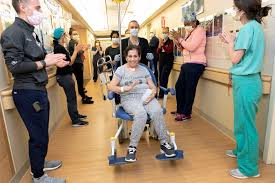 Медицинская помощь после covid-19
Фокус на выздоровлении госпитализированных пациентов 
Физическая, речевая и трудовая терапия
Услуги по реабилитации, уходe в домах престарелых и услуги по уходу на дому
В учреждениях неотложной медицинской помощи в настоящее время отсутствуют емкость и возможности
Инвестиции в модели «из больницы в дом»
Острые состояния, связанные с COVID-19, повлияют на системы амбулаторного лечения
Сердечная недостаточность, сердечные приступы, тромбы, инсульты, синдром пост-интенсивной терапии
Мультисистемный воспалительный синдром у детей, связанный с COVID-19
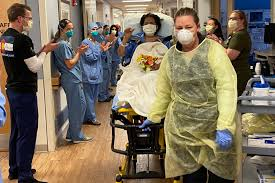 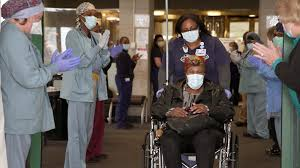 [Speaker Notes: Although we are currently overwhelmed by the astonishing speed of infection of the Covid-19 pandemic, and the daily onslaught of new, and ever-worsening predictions, it is vital that we begin to prepare for the aftershocks of the pandemic. This includes addressing the needs for physical, speech, and occupational therapy that focus on the recovery of patients hospitalized with COVID-19, as well as rehabilitation services, nursing home care and home care delivery services. 
[Хотя в настоящее время мы поражены удивительной скоростью заражения пандемией Covid-19 и ежедневным наплывом новых и постоянно ухудшающихся прогнозов, очень важно, чтобы мы начали готовиться к последствиям пандемии. Это включает удовлетворение потребностей в физической, речевой и трудовой терапии, которая направлена на выздоровление пациентов, госпитализированных с COVID-19, а также на услуги по реабилитации, по уходу в домах престарелых и уходу на дому.]

Most post acute care facilities currently lack the capacity and capability to safely treat patients with COVID-19 as they transition from the hospital to other care settings or to their homes.  Investment in hospital-at-home models which could provide institutional-level services in the home need to begin now.  Models of establishing specialized post acute care environments could include adapting or expanding existing rehabilitation facilities, long-term care hospitals, and hospital-based skilled nursing facilities, and increasing the level of home health care. 
[Большинству учреждений неотложной медицинской помощи в настоящее время не хватает ёмкости и возможностей для безопасного лечения пациентов с COVID-19 при их переходе из больницы в другие места оказания медицинской помощи или в их дома. Инвестиции в модели на дому, которые могли бы предоставлять услуги на уровне учреждений на дому, должны начаться уже сейчас. Модели создания специализированной среды после оказания неотложной помощи могут включать адаптацию или расширение существующих реабилитационных учреждений, больницы долгосрочного ухода и больничные услуги квалифицированных медсестер, а также повышение уровня медицинской помощи на дому.]

Acute conditions associated with post COVID-19 patients will present with post disease complications and the implications for post-recovery will impact outpatient healthcare systems. Acute COVID conditions include acute respiratory failure, pneumonia, Acute Respiratory Distress Syndrome, Liver Injury, cardiac injury, secondary infection, kidney injury, septic shock, disseminated intravascular coagulation and Blood Clots, and Rhabdomyolysis. 
[Острые состояния, связанные с пациентами, перенесшими COVID-19, будут сопровождаться осложнениями после болезни, а эти последствия будут влиять на амбулаторные системы здравоохранения. Острые хронические заболевания включают острую дыхательную недостаточность, пневмонию, острый респираторный дистресс-синдром, травму печени, сердечную травму, вторичную инфекцию, повреждение почек, септический шок, диссеминированное внутрисосудистое свертывание и тромбы, и рабдомиолиз.]

COVID-19 has caused serious cardiovascular complications including heart failure, heart attacks and blood clots that can lead to strokes. They also caution that COVID-19 treatments can interact with medicines used to manage patients' existing cardiovascular conditions. The cardiovascular complications can lead lasting impairment. One study, the article authors note, found that almost a quarter of COVID-19 patients 24% were suffering acute heart failure when they were first diagnosed with the coronavirus. The authors state that it remains unclear if the heart failure was the result of COVID-19 specifically or if the virus was worsening undiagnosed heart failure.  Of the patients with heart failure, nearly half were not known to have high blood pressure or cardiovascular disease. 
[COVID-19 вызвал серьезные сердечно-сосудистые осложнения, включая сердечную недостаточность, сердечные приступы и тромбы, которые могут привести к инсультам. Лечение COVID-19 также может взаимодействовать с лекарственными средствами, используемыми для лечения существующих сердечно-сосудистых заболеваний пациентов. Сердечно-сосудистые осложнения могут привести к длительным нарушениям здоровья. Авторы статьи отмечают, что одно исследование показало, что почти четверть пациентов с COVID-19, 24%, страдали острой сердечной недостаточностью, когда им впервые был поставлен диагноз коронавирус. Авторы утверждают, что остается неясным, была ли сердечная недостаточность специфической результатом COVID-19 или вирус ухудшал не диагностированную сердечную недостаточность. Из пациентов с сердечной недостаточностью почти половина не имела высокого кровяного давления или сердечно-сосудистых заболеваний.]

COVID-19 causes severe inflammation throughout the body, increase the risk that fatty plaque built up in the blood vessels will rupture, leading to heart attacks and stroke.  Data is showing that COVID-19 might be causing increased blood clotting, which could cause a stroke. There have been reports of such strokes striking relatively young COVID-19 patients.
[COVID-19 вызывает сильное воспаление по всему телу, увеличивает риск разрыва жировой бляшки в кровеносных сосудах, что приводит к сердечным приступам и инсульту. Данные показывают, что COVID-19 может вызывать увеличение свертываемости крови, что может вызвать инсульт. Были сообщения о таких инсультах, поражающих относительно молодых пациентов с COVID-19.]

COVID patients are requiring lengthy ICU stays and are facing long-term limitations that linger long after they leave the ICU. These include physical weakness, cognitive problems and emotional challenges, collectively called post-intensive care syndrome.  Some COVID-19 survivors will never recover completely from a condition.  It can produce long-term disabilities from muscle wasting, organ damage, brain damage, and PTSD. 
[Пациенты с COVID требуют длительного пребывания в ОИТ и сталкиваются с долгосрочными ограничениями, которые сохраняются еще долго после того, как они покидают ОИТ. К ним относятся физическая слабость, когнитивные проблемы и эмоциональные проблемы, которые в совокупности называют синдромом интенсивной терапии. Некоторые выжившие COVID-19 никогда не смогут полностью оправиться от состояния. Это может привести к длительной инвалидности из-за истощения мышц, повреждения органов, повреждения головного мозга и пост травматическому синдрому.]

The Centers for Disease Control and Prevention (CDC) has made a connection between COVID-19 and Multi-System Inflammatory Syndrome in Children and have issued alerts regarding multisystem inflammatory syndrome in children associated with COVID-19. The full spectrum of multisystem inflammatory syndrome in children is not yet characterized, but reports have included a severe inflammatory syndrome with Kawasaki disease-like features in children with laboratory evidence of SARS-CoV-2 or known exposure to COVID-19. Reports from Europe and North America (with up to 200 cases) have described clusters of children and adolescents requiring admission to intensive care units.  Clinicians are encouraged to have a low threshold for considering multisystem inflammatory syndrome in children presenting with signs or symptoms of concern. 
[Центры по контролю и профилактике заболеваний США установили связь между COVID-19 и мультисистемным воспалительным синдромом у детей и выпустили предупреждения о мультисистемном воспалительном синдроме у детей, связанным с COVID-19. Полный спектр мультисистемного воспалительного синдрома у детей еще не охарактеризован, но в отчетах был описан тяжелый воспалительный синдром с симптомами, подобными болезни Кавасаки, у детей с лабораторным подтверждением SARS-CoV-2 или известным заболеванием COVID-19. Отчеты из Европы и Северной Америки (до 200 случаев) описывают группы детей и подростков, нуждающихся в поступлении в отделения интенсивной терапии. Клиницистам рекомендуется иметь низкий порог для рассмотрения мультисистемного воспалительного синдрома у детей с признаками или симптомами, вызывающими беспокойство.]



Ссылки:
https://www.who.int/publications-detail/multisystem-inflammatory-syndrome-in-children-and-adolescents-with-covid-19
https://www.aappublications.org/news/2020/05/14/covid19inflammatory051420
https://www.ajmc.com/focus-of-the-week/study-details-severity-of-rare-inflammatory-disease-afflicting-children-in-covid19-pandemic












Ссылки:
https://www.sciencedaily.com/releases/2020/05/200515115644.htm
https://www.ajemjournal.com/article/S0735-6757(20)30277-1/pdf
https://pubmed.ncbi.nlm.nih.gov/32286675/]
Укрепление цепи поставок
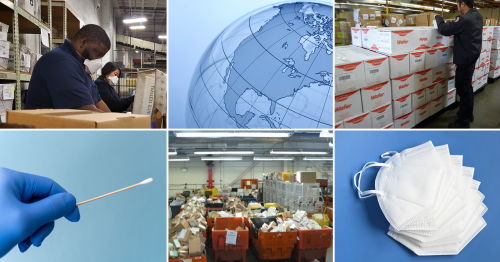 Существующие цепи поставок в здравоохранении неадекватны
Укрепление цепи поставок имеет решающее значение
Источники цепи поставок
Обеспечить преднамеренную избыточность
Уменьшить концентрацию в любой точке географии
Вопросы медицинского обслуживания, связанные с вопросами снабжения
Производство и доступность СИЗ и тестирования
Скудная обеспеченность вентиляторами
Лекарственные препараты
Бронхолитические средства
Используется для лечения бактериальных инфекций, общей анестезии, анксиолитиков, обезболивающих, лечения низкого артериального давления в отделениях интенсивной терапии, миорелаксантов и лечения сердечной недостаточности.
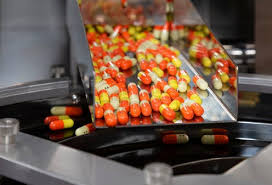 [Speaker Notes: Existing healthcare supply chains failed to adequately respond to the world’s surge in need for critical medical supplies and equipment such as PPE, ventilators, oxygen, testing equipment. There is a critical need to redefine models that enable scalable, agile production and optimized distribution based on both actual and anticipated needs. Alternative suppliers are being leveraged today, but this is not yet fundamental supply chain reimagination. Addressing supply and demand mismatch is also paramount. 
[Существующие цепочки поставок в сфере здравоохранения не смогли адекватно отреагировать на растущий мировой спрос на критически важные предметы медицинского назначения и оборудование, такое как СИЗ, вентиляторы, кислород, тесты. Настоятельно необходимо переопределить модели, которые обеспечивают масштабируемое, гибкое производство и оптимизированное распределение на основе как фактических, так и ожидаемых потребностей. Сегодня используются альтернативные поставщики, но это еще не фундаментальное переосмысление цепочки поставок. Решение проблемы несоответствия спроса и предложения также имеет первостепенное значение.]

Fortifying the supply chain is critical in the organization of medical care. Usage of certain supplies has continued to grow exponentially. For example, PPE usage has grown in terms of volume of users and has expanded to those in areas such as hospital waiting areas like the emergency room and out-patient clinics.

Organizations should prepare a list of key supplies, equipment, tests, and drugs, understand usage rates, and establish supply conservation protocols. Organizations should consider sourcing directly from manufacturers, in-house production, and protocols for supplies sterilization and reuse. 

[Укрепление цепи поставок имеет решающее значение в организации медицинской помощи. Использование определенных поставок продолжает расти в геометрической прогрессии. Например, использование СИЗ возросло с точки зрения количества пользователей и расширилось до таких областей, как зоны ожидания в больницах, такие как отделение неотложной помощи и амбулатории.

Организации должны подготовить список основных расходных материалов, оборудования, тестов и лекарств, понять нормы использования и установить протоколы сохранения запасов. Организациям следует рассмотреть возможность получения товаров напрямую от производителей, собственного производства и протоколов стерилизации и повторного использования расходных материалов.]

Future steps could include governments working with producers for being able to scale up production of critical inputs to patient care in a time of crisis, hospitals maintaining greater minimum levels of critical items such as ventilators and PPE, as well as requirements to build intentional redundancy into supply sources to reduce concentration in any one geography. 

We are all aware of the issues surrounding PPE and testing production and availability, examples of medical care issues related to supply issues:
A common recommended approach to allocate scarce ventilators is to prioritize those critically ill patients most likely to survive to hospital discharge with treatment. 
[Будущие шаги могут включать правительства, работающие с производителями, для того, чтобы иметь возможность увеличить производство критически важных ресурсов для ухода за пациентами во время кризиса; больницы, поддерживающие более высокий минимальный уровень критических предметов, таких как вентиляторы и СИЗ, а также требования для создания преднамеренной избыточности в источниках поставок для снижения концентрации в любой точки географии.

Мы все знаем о проблемах, связанных с СИЗ, производством и доступностью тестов. Примерами проблем медицинского обслуживания, связанными с проблемами поставок, являются:
Распространенный рекомендуемый подход к распределению дефицитных вентиляторов заключается в определении приоритетности тех критически больных пациентов, которые с наибольшей вероятностью доживут до выписки из больницы после лечения.]

In response to sudden increased demand during the COVID-19 epidemic limit dispensing was placed on albuterol and levalbuterol inhalers. Albuterol inhaler dispensing volumes nearly doubled from February to March. There was a shortages of albuterol existed even before the pandemic. Patients access to these drugs to treat conditions like chronic obstructive pulmonary disease and asthma would be impacted.

There is a long list of medication shortages used to treat bacterial infections, general anesthesia, anxiolytics, pain medication, managing low blood pressure in ICUs, muscle relaxants, and treat heart failure.
[В ответ на внезапно возросший спрос во время распространения эпидемии COVID-19 лимит раздачи был наложен на ингаляторы альбутерола и левальбутерола. Объемы дозирования ингаляторов альбутерола с февраля по март почти удвоились. Нехватка альбутерола существовала еще до пандемии. Это может повлиять на доступ пациентов к этим лекарствам для лечения таких состояний, как хроническая обструктивная болезнь легких и астма.

Существует длинный список нехватки лекарств, используемых для лечения бактериальных инфекций, общей анестезии, анксиолитиков, обезболивающих, лечения низкого артериального давления в отделениях интенсивной терапии, миорелаксантов и лечения сердечной недостаточности.]]
Поддержание потенциала восстановления рабочей силы
Стратегии удержания, обновления и подбора персонала
Бросьте вызов традиционным определениям ролей
Нормативно-правовые акты ограничивают поток необходимых квалифицированных специалистов
Лицензированные независимые поставщики (NP, PA, CRNA) выполняют дополнительные функции без присмотра врача
Единый закон о добровольной медицинской помощи в чрезвычайных ситуациях
Измененные законы о лицензировании
Модели кадрового обеспечения медицинского и сестринского персонала
Создание медицинской национальной гвардии
трудовые ресурсы
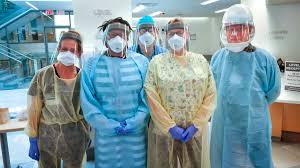 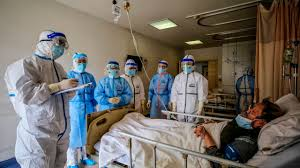 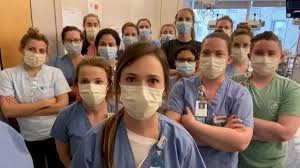 [Speaker Notes: Maintaining resurgence capacity with the workforce will, in many localities, look much like solidification of existing capacity. Talent teams should quickly launch retention, renewal, and recruiting strategies. These strategies have included “readiness/burnout” testing to proactive “caregiver healing” offerings, and onsite childcare for healthcare workers since childcare centers were closed. Healthcare organizations are exploring keeping alternative sites such as field hospitals without creating undue cost or workforce pressure. It has been recommended that other states less affected by the first COVID-19 wave should prepare by replicating many of these new ways of working. 
[Поддержание потенциала восстановления рабочей силы во многих местах будет во многом похоже на укрепление существующего потенциала. Талантливые команды должны быстро запустить стратегии удержания, обновления и подбора персонала. Эти стратегии включают тестирование «готовности/выгорания» к проактивным предложениям «исцеление ухаживающим», а также уход за детьми на месте для медицинских работников с момента закрытия центров по уходу за детьми. Медицинские организации изучают возможность использования альтернативных объектов, таких как полевые больницы, без создания чрезмерных затрат или давления на рабочую силу. Было рекомендовано, чтобы другие государства, менее затронутые первой волной COVID-19, подготовились путем тиражирования многих из этих новых способов работы.]

Healthcare is challenge traditional role definitions. Healthcare productivity remains restricted by shortages of appropriately trained clinical staff and the continued prevalence of inefficient and highly manual activities. It has become imperative to improve efficiency by giving nonclinical staff the capabilities to take on basic but critical activities and open up clinician capacity for more advanced functions. The crisis has also shown that as demand for services in many specialties declined, the overall demand for clinicians increased and ability to redeploy across specialties has been an important tool to supplement staffing levels. To expand capacity, hospitals have redirected physicians and nurses who were previously dedicated to elective treatments to help care for Covid-19 patients. Fourth-year medical students have been offered the opportunity to graduate early and join the front lines in unprecedented ways. 
[Здравоохранение - это вызов традиционным определениям ролей. Производительность здравоохранения по-прежнему ограничена нехваткой надлежащим образом подготовленного медицинского персонала и продолжающейся распространенностью неэффективных и ручной работы. Стало необходимым повышать эффективность, предоставляя неклиническому персоналу возможность выполнять базовые, но критически важные действия и открывать возможности врача для выполнения более сложных функций. Кризис также показал, что, поскольку спрос на услуги по многим специальностям снизился, общий спрос на клиницистов увеличился, и способность к перераспределению по специальностям стала важным инструментом для повышения уровня количества персонала. Чтобы расширить возможности, в больницах были перенаправлены врачи и медсестры, которые ранее занимались плановым лечением для оказания помощи пациентам с Covid-19. Студентам четвертого курса медицинского факультета была предоставлена возможность досрочно закончить учёбу и беспрецедентным образом выйти на передовые рубежи.]

Many of the occupations that will be in high demand during the COVID-19 crisis are regulated in a way that can limit the flow of necessary skilled professionals across state lines.  In the United States, professional licenses are given by individual states and cannot be used across state lines. Most states have responded to the COVID-19 outbreak by activating emergency-response licensure laws allowing volunteers to come in from other states and practice their profession without being required to seek a state-specific license. Apart from emergency declarations allowing states to bypass licensing laws during crises, it is worth noting that existing occupational licensure compacts for nurses and emergency medical professionals have been helpful. 
[Многие из профессий, которые будут пользоваться повышенным спросом во время кризиса COVID-19, регулируются таким образом, чтобы ограничить поток необходимых квалифицированных специалистов через границы штатов. В Соединенных Штатах профессиональные лицензии выдаются отдельными штатами и не могут использоваться в других штатах. Большинство штатов отреагировали на вспышку COVID-19, активировав законы о выдаче разрешений на экстренное реагирование, позволяющие добровольцам приезжать из других штатов и заниматься своей профессией, не требуя получения лицензии конкретного штата. Помимо чрезвычайных деклараций, позволяющих штатам обходить законы о лицензировании во время кризисов, стоит отметить, что существующие соглашения о профессиональном лицензировании для медсестер и специалистов по неотложной медицинской помощи оказались полезными.]

The federal government took steps in late March to ease restrictions on the health care workforce and thereby expand capacity. The government temporarily allowed nurse practitioners, physician assistants, and certified registered nurse anesthetists to perform additional functions without physician supervision. 
[В конце марта федеральное правительство предприняло шаги, чтобы ослабить ограничения в сфере здравоохранения и тем самым увеличить мощность. Правительство временно разрешило практикующим медсестрам, помощникам врачей и сертифицированным зарегистрированным анестезиологам-медсестрам выполнять дополнительные функции без присмотра врача.]

Some states have modified their licensure laws in more targeted ways. In total 18 states have enacted executive actions for the Uniform Emergency Volunteer Health Practitioner Act.  The Florida Legislature passed legislation in response to COVID-19 that will allow qualified nurse practitioners to independently operate primary care practices without an attending doctor. In South Carolina, several of the state’s licensing boards that regulate health care professionals are issuing “emergency” nursing and medical licenses. The state permitted its medical board to expedite temporary, out-of-state licenses for physicians, physicians' assistants and respiratory care practitioners. The governors of Colorado and New York have both urged former health care practitioners who may no longer be working in the field, but who still have an active license, to consider volunteering their skills during this time. 
[Некоторые штаты изменили свои законы о лицензировании более целенаправленными способами. В общей сложности 18 штатов приняли исполнительные меры по принятию Единого закона о добровольной медицинской помощи для чрезвычайных ситуаций. Законодательное собрание Флориды приняло законодательство в ответ на COVID-19, которое позволит квалифицированным практикующим медсестрам самостоятельно осуществлять практику первичной медицинской помощи без участия лечащего врача. В Южной Каролине несколько лицензионных советов штата, регулирующих деятельность медицинских работников, выдают «неотложные» медицинские сестринские и медицинские лицензии. Штат разрешил своему медицинскому совету ускорить выдачу временных лицензий за пределами штата для врачей, помощников врачей и специалистов по респираторному уходу. Губернаторы Колорадо и Нью-Йорка призвали бывших практиков здравоохранения, которые, возможно, больше не работают на местах, но у которых еще есть действующая лицензия, рассмотреть возможность добровольного использования своих навыков в течение этого времени.]

Hundreds of U.S. health care workers have been sent home from work due potential exposure to the coronavirus and dozens of others have gotten sick with COVID-19 or died. Healthcare staffing and nursing care consideration changed staffing models.  Models include tiered staffing model that integrates experienced ICU personnel with reassigned hospital staff members, team model where supplemental staff report directly to an experienced med/surg or critical care nurse, labor pools which allowed for staffing flexibility, and cross education and training to support working in other disciplines and partnerships. 
[Сотни медицинских работников в США были отправлены с работы домой из-за потенциального воздействия коронавируса, а десятки других заболели COVID-19 или умерли. Рассмотрение вопросов кадрового обеспечения и ухода за больными изменило модели укомплектования персоналом. Модели включают в себя многоуровневую модель укомплектования персоналом, которая объединяет опытных сотрудников отделения интенсивной терапии с переназначенными сотрудниками больницы, модель команды, в которой дополнительный персонал отчитывается непосредственно перед опытной медсестрой/хирургом или медсестрой критической помощи, трудовые резервы, обеспечивающие гибкость укомплектования штатов, а также перекрестное образование и обучение для поддержки работы в других дисциплинах и партнерских отношениях.]

Shortages of clinicians has resulted in the government or states looking at creating a Medical National Guard that can help fill critical labor shortages in times of extreme need and widespread basic training of nonclinical staff and lay people could free clinicians to perform more advanced procedures. 
[Нехватка клиницистов привела к тому, что правительство или штаты стали создавать Национальную медицинскую гвардию, которая могла бы помочь восполнить острую нехватку рабочей силы во времена крайней необходимости, а широкая базовая подготовка неклинического персонала и непрофессионалов могла бы освободить клиницистов для выполнения более сложных процедур.]

http://www.chestnet.org/Guidelines-and-Resources/Resources/Surge-Priority-Planning-COVID-19-Critical-Care-Staffing-and-Nursing-Considerations]
цифровые и аналитические возможности
Критическая потребность в данных в реальном времени
Телемедицина сокращает разрыв в здравоохранении
Расширение использования контакт-центров
Увеличение объёма звонков от 6 до 1600%
Невозможность связаться с поставщиками
Расширение виртуальных контакт-центров
Приоритизация и управление увеличенным объемом вызовов
Улучшение сортировки вызовов
Подготовленные сценарии подсказывают, как правильно направить и увеличить запросы в сфере здравоохранения
Расширение рабочих часов увеличило пропускную способность
Предоставляет пациентам информацию в режиме реального времени и образование
Цифровые инструменты и информационные панели
Отслеживает распространение болезни
Технология обеспечивает понимание систем здравоохранения
Онлайн учебные пособия и планы по COVID для поставщиков и медсестер
Прямой доступ к журналам и публикациям
[Speaker Notes: COVID-19 is expanding the tremendous untapped opportunity in healthcare to deploy digital technology and advanced analytic capabilities to improve operations and effectively orchestrate care delivery.

There continues to be a crucial need for real-time data on patients presenting with symptoms of coronavirus, hospital admissions and use of critical care is crucial to monitoring the spread of the virus and demands for healthcare services. This will continue to be important as isolation measures are lifted to identify emerging resurgences as well as to identify the degree to which non COVID-19 care can be safely provided. 
[COVID-19 расширяет огромные неиспользованные возможности в здравоохранении для развертывания цифровых технологий и расширенных аналитических возможностей для отлаживания процессов и эффективной организации оказания медицинской помощи.

По-прежнему существует острая потребность в данных в режиме реального времени о пациентах с симптомами коронавируса, госпитализации и использовании критической помощи, которые имеют решающее значение для мониторинга распространения вируса и потребностей в медицинских услугах. Это будет по-прежнему иметь важное значение, поскольку меры изоляции будут отменены для выявления возникающих рецидивов, а также для определения, в какой степени можно безопасно оказывать медицинскую помощь, не связанную с COVID-19.]

Telehealth is bridging the gap between people, physicians and health systems, enabling everyone, especially symptomatic patients, to stay at home and communicate with physicians through virtual channels, helping to reduce the spread of the virus to mass populations and the medical staff on the frontlines.  The United States healthcare system is seeing a significant increase in the use of digital therapies and remote care options such as telemedicine and home-based monitoring to preserve health system capacity for COVID-19 patients. Telemedicine visits surged by 50 percent in March as social distancing went into full effect, and the total number of phone or video interactions is expected to exceed 1 billion total by year’s end. The most significant limitation to telehealth use in the COVID-19 response right now is that while some hospitals and large physician practices are equipped to deliver care in this way, most hospitals and private practices are not. 
[Телездравоохранение сокращает разрыв между людьми, врачами и системами здравоохранения, позволяя всем, особенно пациентам с симптомами, оставаться дома и общаться с врачами по виртуальным каналам, помогая сократить распространение вируса среди широких слоев населения и медицинского персонала на передовой. В системе здравоохранения Соединенных Штатов наблюдается значительный рост использования цифровых методов лечения и вариантов дистанционной помощи, таких как телемедицина и мониторинг на дому, для сохранения возможностей системы здравоохранения для пациентов с COVID-19. Использование телемедицины увеличились на 50 процентов в марте, поскольку социальное дистанцирование полностью вступило в силу, и общее число телефонных или видео-взаимодействий, как ожидается, превысит 1 миллиард к концу года. Наиболее существенным ограничением использования телездравоохранения во время распространения COVID-19 является то, что, хотя некоторые больницы и крупные лечебные учреждения оборудованы для оказания помощи таким способом, в то время как другие больницы и частные услугодатели нет.]


COVID-19 disrupted healthcare organizations’ operations forcing healthcare system increased their dependence on contact call centers which were also overwhelmed with volume spikes about COVID-19. Increase in calls were noted to range from 60 to 1600%.  Patient calls were not getting through to primary care and specialty providers. Healthcare organizations developed or expanded virtual contact call centers that provided a way to manage immediate COVID-19 concerns while providing the foundation for what will be a long-term transformation to meet the needs of healthcare and patients. This allowed for the prioritization and management of an increased call volume that triaged COVID-19 calls from other medical inquiries and concerns.  COVID-19 specific scripts are used to properly route and escalate medical inquiries. Operating hours were expanded to improve capacity constraints. The call centers helped to refer patients to testing where necessary and send out lab results electronically which used fewer nurses to call patients to hear their results.  The call centers provide patients will real time information and education. Using the contact call centers has demonstrated better triage of medical needs and improved access to primary care providers. 
[COVID-19 нарушил работу организаций здравоохранения, заставив систему здравоохранения усилить их зависимость от контакт-центров, которые также были переполнены резкими скачками вызовов в связи с COVID-19. Увеличение количества звонков было отмечено в диапазоне от 60 до 1600%. Звонки пациентам не доходили до первичного звена и специализированных поставщиков. Медицинские организации разработали или расширили виртуальные контактные центры, которые дали шанс справиться с проблемами, связанными с COVID-19, и в то же время стали основой для долгосрочной трансформации с целью удовлетворения потребностей здравоохранения и пациентов. Это позволило расставить приоритеты и управлять увеличенным объемом вызовов, сортируя вызовы COVID-19 от других медицинских запросов и проблем. Специальные сценарии COVID-19 используются для правильной маршрутизации и увеличенной обработки медицинских запросов. Рабочие часы были расширены, чтобы снять ограничения по пропускной способности. Колл-центры помогали направлять пациентов на тестирование, где это необходимо, и отправлять результаты лабораторных исследований в электронном виде, что позволило использовать меньше труда медсестер для звонков пациентам, чтобы сообщить их результаты. Колл-центры предоставляют пациентам в режиме реального времени информацию и образование. Использование контакт-центров помогло лучше сортировать медицинские потребности и предоставить улучшенный доступ к поставщикам первичной медицинской помощи.]

States, hospitals and health systems are creating digital tools and dashboards to help track the spread of the disease. Most digital tools and dashboard are interactive, with the ability to display statewide covid data, track telemedicine statistics, acute care metrics, and home monitoring of COVID-19 patients.  Dashboard technology is providing insights across healthcare systems and tracking important trends that are communicated to senior hospital management, state leaders, and health officials.

Hospitals developed on-line COVID training guidelines and plans for providers and nurses.  As staff moved across disciplines, in some facilities performing duties as Critical Care Extender, these training modules provided the necessary formal introduction into the roles they were assuming or assisting in.
[В штатах, больницах и системах здравоохранения создаются цифровые инструменты и информационные панели, которые помогают отслеживать распространение болезни. Большинство цифровых инструментов и приборных панелей являются интерактивными, с возможностью отображения ковидных данных по всему штату, отслеживания статистики телемедицины, показателей неотложной помощи и домашнего мониторинга пациентов с COVID-19. Технология приборной панели обеспечивает понимание систем здравоохранения и отслеживание важных тенденций, которые сообщаются старшему руководству больницы, государственным руководителям и работникам здравоохранения.

В больницах разработаны онлайн руководства по обучению COVID и планы для поставщиков медицинских услуг и медсестер. По мере того, как сотрудники перемещались между сферами деятельности, в некоторых учреждениях, выполняющих обязанности по интенсивной терапии, эти учебные модули обеспечивали необходимое официальное введение в роли, которые они выполняли или в выполнении которых помогали.]

In supporting the global response to COVID-19, journals and publications has enabled free and direct access to the latest available research, evidence, and data to support the medical care and treatment of patients.  
[Поддерживая глобальный ответ на COVID-19, журналы и публикации предоставили свободный и прямой доступ к последним доступным исследованиям, фактическим данным и данным для поддержки медицинского обслуживания и лечения пациентов.]]
Практики первичной медицинской помощи
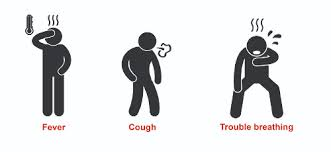 Использование телемедицины
Направления в неотложную помощь
График ротации врача на рабочем месте
Возможности СИЗ в амбулаторных условиях
Первичные медицинские специализированные респираторные клиники
Стратегии тестирования, отслеживания и изоляции
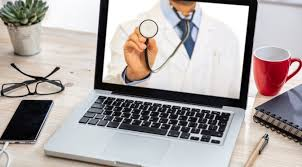 [Speaker Notes: Primary care practices that continued to treat patients during the pandemic opted to begin implementing telemedicine to treat patients.  For practices that did not have the capabilities, telephone triage was conducted, and patients were referred to a network urgent care center which have had telemedicine capabilities for some time for treatment.  Primary care practices limited providers in offices and developed rotation schedules to maintain the health and safety. 
[Практики первичной медицинской помощи, которые продолжали применять для лечения пациентов во время пандемии, решили переводить на использование телемедицины для лечения пациентов. Для практик, которые не имели таких возможностей, проводилась телефонная сортировка, и пациенты направлялись в сетевой центр неотложной медицинской помощи, который в течение некоторого времени имел возможность использования телемедицины для лечения. Практика первичной медицинской помощи ограничивала количество поставщиков услуг в офисах и разрабатывала графики ротации для поддержания здоровья и безопасности.]

Primary care providers needed to manage the increased capacity and conserve PPE in practices due to limits in availability.  Practices were required to reschedule elective and non-urgent admissions, urge patients to postpone routine dental and eyecare visits, and opt for telehealth over in-person visits as much as possible. 

Some primary care clinics have developed primary health designated respiratory clinics offering car-side services for patients with COVID-19 symptoms such as fever, cough, shortness of breath and/or diarrhea while keeping them separate from the general patient population and reducing the risk of exposure to health care workers.

[Поставщики первичной медико-санитарной помощи должны были управлять возросшими объёмами и сохранять СИЗ из-за ограничений в доступности. Были необходимы действия для перенесения плановых и несрочных госпитализаций, побуждения пациентов откладывать рутинные посещения стоматолога и офтальмолога и, насколько это возможно, делать выбор в пользу телездравоохранения при личных посещениях.

В некоторых клиниках первичной медицинской помощи созданы специализированные респираторные клиники, предлагающие услуги в автомобилях для пациентов с такими симптомами COVID-19, лихорадка, кашель, одышка и/или диарея, содержа их отдельно от общей группы пациентов и снижая риск воздействия на работников здравоохранения.] 

Testing, tracing, and isolation strategies should be scaled based on COVID-19 analytics on demand modeling, recognizing that there is still significant uncertainty around any demand estimate. Approaches should then be standardized via clear protocols. The most effective protocols will start at the patient’s home. Primary Care Providers, in collaboration with their payer partners (the patients insurance provider) could use member education channels and have detailed plans for using telehealth and remote monitoring capabilities, along with home care. After testing, the handoff between stakeholders (primary care provider to a local government health agency) and transition from testing to tracing is critical. Providers may need to coordinate tightly with government agencies to share information that allows for rapid and effective tracing, subject to relevant privacy laws and norms. Simultaneously, primary care providers will need to send and receive a constant flow of information from government agencies on tracing progress, while ensuring appropriate privacy safeguards. This will allow government agencies to understand the current state of the epidemic, refine testing strategies, and inform plans to ramp up non-COVID-19 volume.
Testing capabilities in the United States is still limited with 34% of primary care providers reporting they have no capacity to test patients for COVID-19 and another 32% said they only have limited capacity for testing.
[Стратегии тестирования, отслеживания и изоляции следует использовать шире, на основе аналитики COVID-19 по моделированию спроса, признавая, что все еще существует значительная неопределенность в отношении оценки спроса. Подходы должны быть стандартизированы с помощью четких протоколов. Самые эффективные протоколы касаются домов пациентов. Поставщики первичной медицинской помощи в сотрудничестве со своими партнерами-плательщиками (провайдером страхования пациентов) могут использовать каналы для обучения и иметь подробные планы использования телемедицины и возможностей удаленного мониторинга, а также ухода на дому. После тестирования критически важна передача обслуживания между заинтересованными сторонами (поставщиком первичной медицинской помощи местному правительственному агентству здравоохранения) и переходом от тестирования к отслеживанию. Поставщикам может потребоваться тесная координация действий с правительственными учреждениями для обмена информацией, которая позволяет осуществлять быстрое и эффективное отслеживание с учетом соответствующих законов и норм о конфиденциальности. Одновременно, поставщики первичной медицинской помощи должны будут отправлять и получать постоянный поток информации от государственных учреждений по отслеживанию прогресса, обеспечивая при этом надлежащие гарантии конфиденциальности. Это позволит правительственным учреждениям понять текущее состояние эпидемии, усовершенствовать стратегии тестирования и проинформировать о планах по увеличению объема обслуживания пациентов без COVID-19.
Возможности тестирования в Соединенных Штатах по-прежнему ограничены: 34% провайдеров первичной медицинской помощи сообщили, что у них нет возможности тестировать пациентов на наличие COVID-19, а еще 32% заявили, что у них их возможности тестирования ограниченны.]]
Протоколы по безопасности персонала
Рекомендации протокола по безопасности персонала
Внедрить контроль в начинании медицинской практики или на входе в медицинское учреждение
Скрининг на симптомы
Использование средств индивидуальной защиты
Обязательное использование масок и СИЗ для персонала
Частая инвентаризация имеющихся СИЗ
Поощряйте больных работников оставаться дома
Рассадка на расстоянии 2 метров
Ограничить посещение членами семьи и другими лицами, либо осуществлять визиты по предварительной записи
ЧАСТО ОЦЕНИВАЙТЕ И ОБНОВЛЯЙТЕ ПРОТОКОЛЫ ИНФЕКЦИОННОГО КОНТРОЛЯ
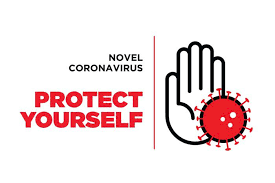 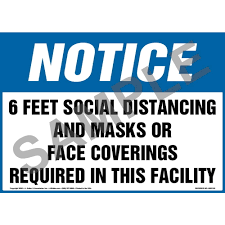 [Speaker Notes: The CDC staff safety protocol recommendations for health care facilities and clinics have been mandated and instituted in all facilities. 

Implement source control for all visitors, patients and staff entering your practice or health care facility, regardless of symptoms.
 	Many organizations have locked secured all entrances into facilitates and have set up entry points outside of the Emergency Department where screening is conducted, on staff, patients and family members.  If 	person is ill, they are referred to the Emergency Department, and staff members are sent home.
[Рекомендации протокола безопасности персонала Центров по контролю и профилактике заболеваний США для медицинских учреждений и клиник были утверждены и установлены во всех учреждениях.

Внедрить контроль в начинании медицинской практики или на входе в медицинское учреждение для всех пациентов, независимо от симптомов
Многие организации заблокировали все входы в офисы и установили точки входа за пределами отделения неотложной помощи, где проводится проверка персонала, пациентов и членов семьи. Если человек болен, его направляют в отделение неотложной помощи, а сотрудников отправляют домой.]
Screen patients, visitors and staff for symptoms of acute respiratory illness before entering your health care facility. 

Encourage patients and visitors to wear cloth masks when visiting to prevent transmission from non-symptomatic individuals.
	Now mandatory in most states

Ensure proper use of personal protective equipment

Conduct frequent inventory of available PPE

[Перед входом в медицинское учреждение обследуйте пациентов, посетителей и персонал на наличие симптомов острого респираторного заболевания.

Поощряйте пациентов и посетителей носить маски при посещении, чтобы предотвратить передачу от лиц без симптомов.
Сейчас обязательно в большинстве штатов

Обеспечить правильное использование средств индивидуальной защиты

Проводить частую инвентаризацию имеющихся СИЗ]

Encourage sick employees to stay home

Additionally:
All seating areas have chairs 6 feet apart

COVID-19 testing tents have been erected outside of emergency rooms, in repurposed ambulance bays or drive through tents where people can wait their cars

Family visitation is currently not permitted in most hospitals to prevent the spread of COVID-19.  Exceptions have been made to laboring woman and their partners.  

Outpatient  visits – patients phone screened for COVID-19, must wait in car until called at appointment time, must attend appointment alone 

Infection control protocols should be reassessed frequently.

[Поощряйте больных работников оставаться дома

Дополнительно:
Все места для сидения стоят на расстоянии 2 метров

Палатки для тестирования COVID-19 были установлены вне отделений неотложной помощи, в перепрофилированных отсеках для машин скорой помощи

В большинстве больниц посещение семей в настоящее время запрещено, чтобы предотвратить распространение COVID-19. Исключения были сделаны для трудящихся женщин и их партнеров.

Амбулаторные посещения - пациенты, прошедшие проверку на наличие COVID-19, должны подождать в машине до вызова в назначенное время, должны присутствовать на приеме в одиночку]

Ссылки:
https://www.cdc.gov/coronavirus/2019-ncov/hcp/ambulatory-care-settings.html]
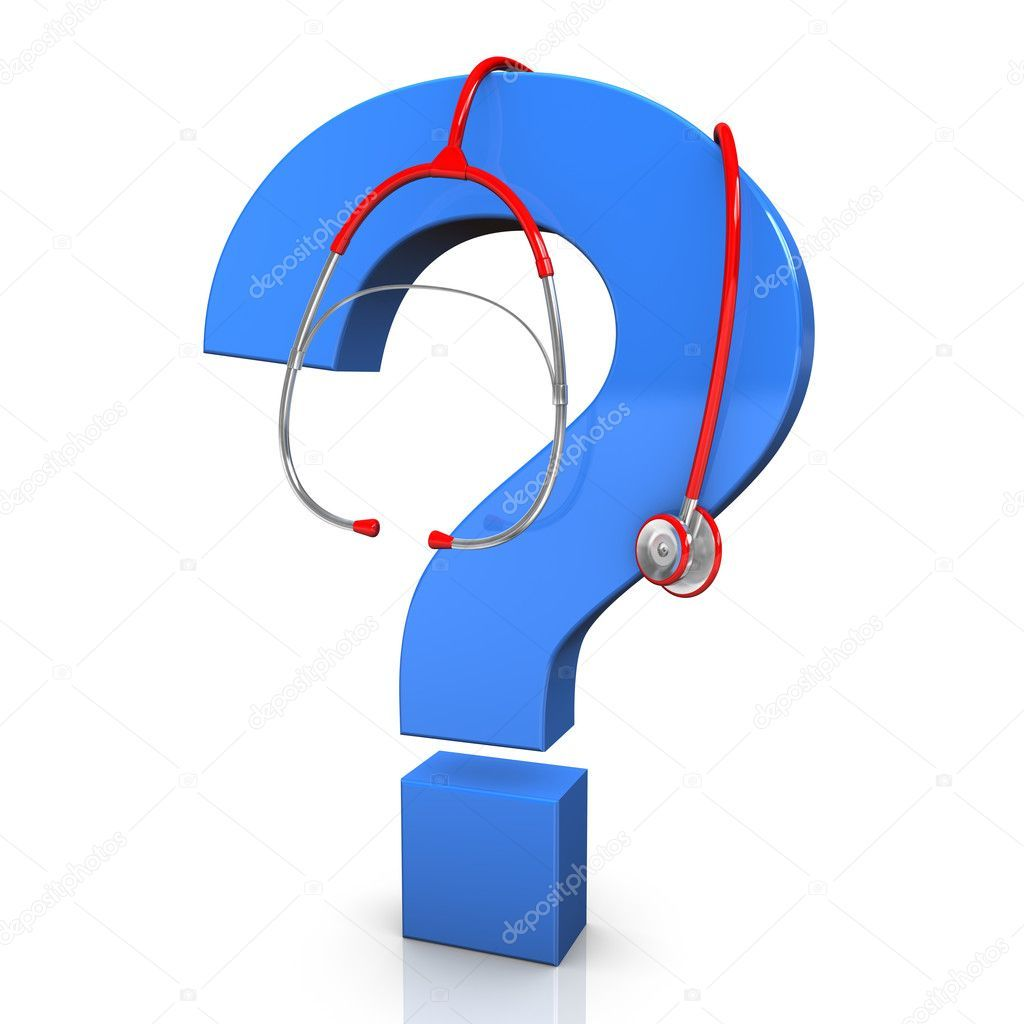